30.11.2012
Страна Геометрия
5 класс
Учитель  математики 
ГБС(К)ОУ № 115
г. Самара
 Никитенко О.А.
Виды треугольников
Виды треугольников
по сторонам
по углам
Виды треугольников
по сторонам
по углам
остро-угольный
прямо-угольный
тупо-угольный
равно-
сторонний
равно-
бедренный
разно-
сторонний
Разносторонний треугольник
Все   стороны  разные
Равнобедренный треугольник
Две стороны равные
Равносторонний треугольник
все стороны равные
Остроугольный треугольник
Все    углы острые
Прямоугольный  треугольник
Один    угол прямой
Тупоугольный треугольник
Один    угол тупой
Помогите узнать имя треугольника
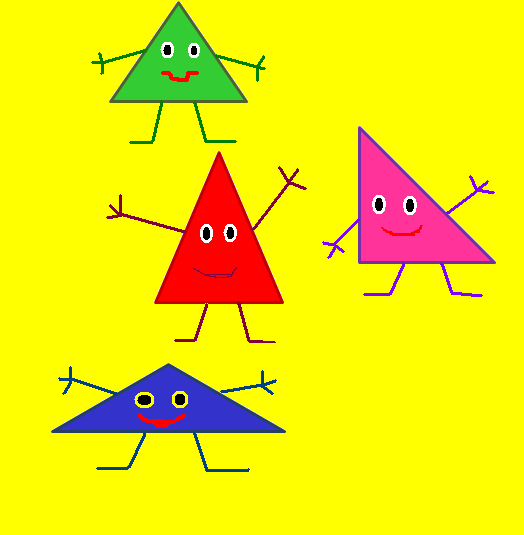 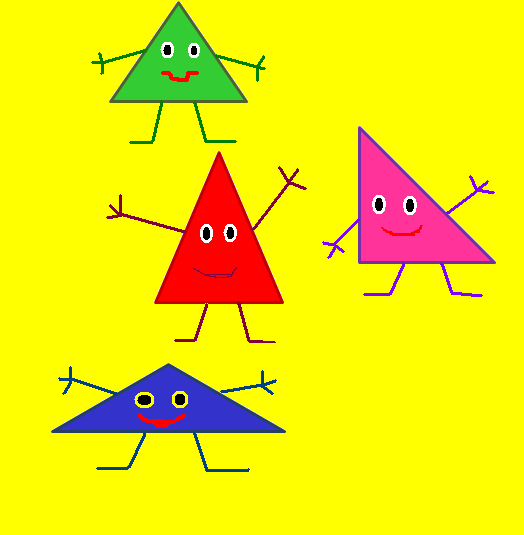 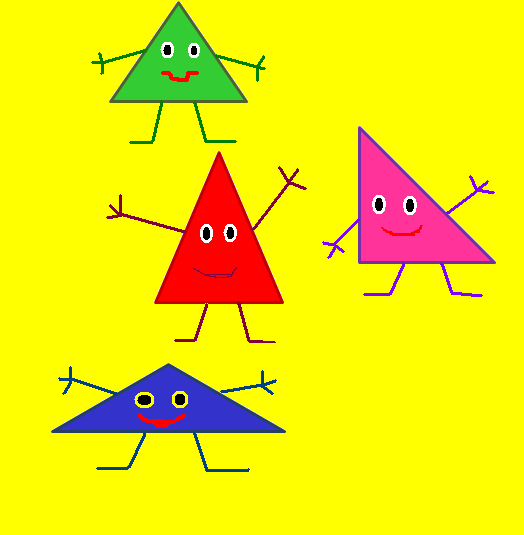 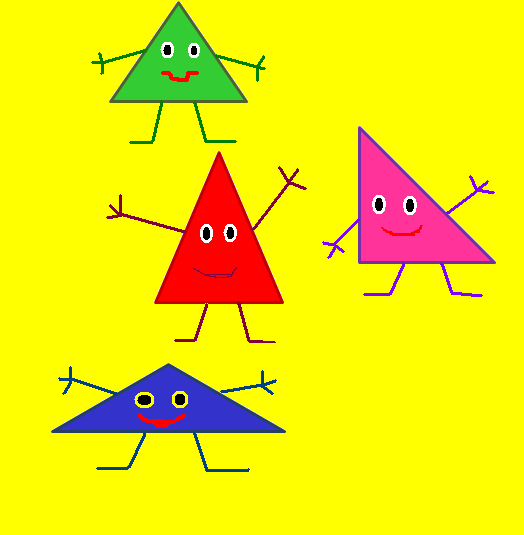 Спасибо
за 
урок!